Independent Living Research Utilization
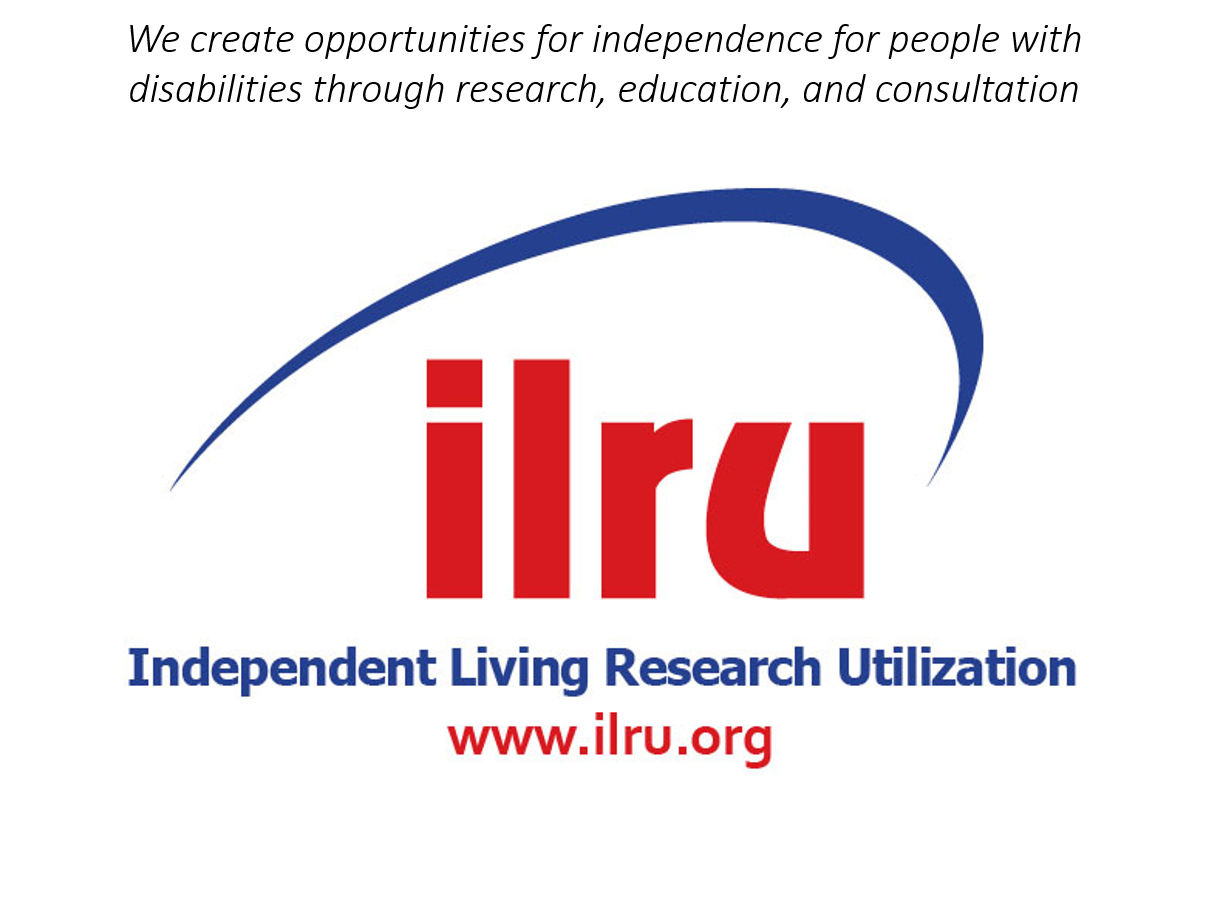 1
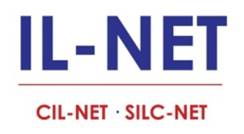 APRIL Conference
Listening session: 
What Technical Assistance do you want/need?

October 21, 2017 


Facilitators:
Paula McElwee
Mary Olson-Willard
2
A little about our purpose in this session...
We are going to talk together about areas of need or support from technical assistance.
Because ILRU works with our partners – NCIL and APRIL and Utah State University – to provide technical assistance, we need to hear from you.
What technical assistance does your CIL or SILC or state network want to see in this coming year?
OR
What assistance do you feel others in your state, region or network might benefit from?
While we have many resources on our website, fresh new training will be provided, too.
3
Let’s get started
It is not our purpose to provide you with technical assistance today. We can have that conversation individually or in future training. We do need to flush out as many good ideas as we can about what training you want to see. So brainstorm, keep throwing out ideas without stopping to give or get answers.
We will mention a few areas that seem to be “hot buttons” to get us started.
Feel free to piggy-back or expand on anything you want to see. We have great notetakers and they will keep up.
4
IL Philosophy areas
Consumer control
Peer support
Self-help and self-determination
Equal access
Individual and system advocacy
Maximizing leadership, empowerment, independence, and productivity of individuals with disabilities
Promoting integration and full inclusion of individuals with disabilities into the mainstream of American society...by funding the statewide IL network and centers.
Any of these where you want training or TA? Be specific about what you want to know.
5
§ 1329.3 Applicability of other regulations.
Other regulations apply to all activities under this part. These include but are not limited to: 
45 CFR part 16—Procedures of the Departmental Grant Appeals Board.
45 CFR part 46—Protection of Human Subjects.
45 CFR part 75—Uniform Administrative Requirements, Cost Principles, and Audit Requirements for HHS Awards.
6
§ 1329.3 Applicability of other regulations. cont’d.
45 CFR part 80—Nondiscrimination under Programs Receiving Federal Assistance through the Department of Health and Human Services—Effectuation of title VI of the Civil Rights Act of 1964.
45 CFR part 81—Practice and Procedure for Hearings under Part 80 of this Title.
45 CFR part 84—Nondiscrimination on the Basis of Handicap in Programs Activities Receiving Federal Financial Assistance
45 CFR part 86—Nondiscrimination on the Basis of Sex in Education Programs or Activities Receiving Federal Financial Assistance.
7
§ 1329.3 Applicability of other regulations. cont’d. 2
45 CFR part 91—Nondiscrimination on the Basis of Age in Programs or Activities Receiving Federal Financial Assistance from HHS.
45 CFR part 93—New Restrictions on Lobbying.
2 CFR part 376—Nonprocurement Debarment and Suspension.
2 CFR part 382—Requirements for Drug-Free Workplace.
8
In the past we addressed only the two highlighted
Uniform Administrative Requirements. Are there any financial areas where you feel TA is still needed?

Lobbying. These are new regulations. Any need there?

Any of the other regulations you’d like us to address?
9
§ 1329.4 Definitions.
Advocacy means pleading an individual's cause or speaking or writing in support of an individual. To the extent permitted by State law or the rules of the agency before which an individual is appearing, a non-lawyer may engage in advocacy on behalf of another individual.
10
§ 1329.4 Definitions. cont’d.
Advocacy may—
Involve representing an individual—
Before private entities or organizations, government agencies (whether State, local, or Federal), or in a court of law (whether State or Federal); or
In negotiations or mediation, in formal or informal administrative proceedings before government agencies (whether State, local, or Federal), or in legal proceedings in a court of law; and
11
§ 1329.4 Definitions. cont’d. 2
Be on behalf of—
A single individual, in which case it is individual advocacy;
A group or class of individuals, in which case it is systems advocacy; or
Oneself, in which case it is self advocacy.

Any areas of advocacy where you’d like to see more training? How about lobbying? Political action?
12
§ 1329.4 Definitions. cont’d. 3
Peer relationships mean relationships involving mutual support and assistance among individuals with significant disabilities who are actively pursuing IL goals.
 
Peer role models mean individuals with significant disabilities whose achievements can serve as a positive example for other individuals with significant disabilities.
13
Peer Counseling is a core service
Peer counseling, including cross-disability peer counseling; (Many states restrict the word “counseling” to licensed practitioners, so Centers sometimes substitute “support” “mentor” etc.

Any areas around peer counseling where training and/or technical assistance are needed?
14
Independent Living Skills Training
Are there areas around this core service where you would like training and technical assistance?
15
Information and Referral
Are there areas around this core service where you want training or technical assistance?
16
We have had quite a bit of training addressing the new core service areas.
What are your on-going needs around transition from institutions to the community?
What are your on-going needs around assisting people with significant disabilities to avoid institutional placement?
How about post-secondary transition for young people up to age 24.
17
Consumer Service Records
Electronic vs paper
Independent Living Plan vs waiver
Eligibility
Other areas of record keeping for services?
18
§ 1329.4 Definitions
How are you doing in the area of diversity? Of serving unserved or underserved groups or populations in your state?

Unserved and underserved groups or populations include populations such as individuals from racial and ethnic minority backgrounds, disadvantaged individuals, individuals with limited English proficiency, and individuals from underserved geographic areas (rural or urban).
19
What about administrative or organization topics?
Anything related to board recruitment? Working with governor on appointments to SILC? Training? Orientation?
Staff orientation and training?
Property acquisition, inventory, etc.
Record keeping? Retention?
Audits?
Ethics?
Meeting management?
Leadership development?
20
ACL plans to resume compliance activities
How to prepare?
Volunteering to be reviewed?
Corrective action when needed?
21
For on-going technical assistance, contact:
Paula McElwee
paulamcelwee.ilru@gmail.com
559-250-3082
22
IL-NET (CIL-NET and SILC-NET) Attribution
Support for development of this training was provided by the Department of Health and Human Services, Administration for Community Living under grant numbers 90ILTA0001 and 90ISTA0. No official endorsement of the Department of Health and Human Services should be inferred. Permission is granted for duplication of any portion of this PowerPoint presentation, providing that the following credit is given to the project: Developed as part of the IL-NET, an ILRU/NCIL/APRIL National Training and Technical Assistance project.
23